JUDGMENT OF THE COURT (Grand Chamber) 16 June 2005 In Case C-105/03Maria Pupino
The reference for a preliminary ruling concerns the interpretation of Articles 2, 3 and 8 of Council Framework Decision 2001/220/JHA of 15 March 2001 on the standing of victims in criminal proceedings.
Factual background
Mrs. Pupino- teacher in the nursery school
In the criminal proceedings against Mrs Pupino, it is alleged that, in January and February 2001, she committed several offences of ‘misuse of disciplinary measures’ 
She is further charged that, in February 2001, she inflicted ‘serious injuries’ by hitting a pupil in such a way as to cause a slight swelling of the forehead.
Criminal Procedure in Italy
Under Italian law, criminal procedure comprises two distinct stages:
 	1) Preliminary enquiry the Public Prosecutor’s Office makes enquiries and, under the supervision of the judge in charge of preliminary enquiries, gathers the evidence on the basis of which it will assess whether the prosecution should be abandoned or the matter should proceed to trial.

	2) Adversalial stage-A potential decision to bring a suspect to court begins the second phase of the proceedings. It is only at that stage that, as a rule, evidence must be taken at the initiative of the parties and in compliance with the adversarial principle.
Rule:  the evidence gathered by the Public Prosecutor’s Office must be subjected to cross-examination during the trial proper in order to acquire the value of evidence in the full sense.

Exceptions: : Article 392(1a) of the CPP(Italian Code of Criminal Procedure) has introduced the possibility of using that special procedure when taking evidence from victims of certain restrictively listed offences (sexual offences or offences with a sexual background) aged less than 16 years, even outside the cases envisaged in paragraph 1 of that article.
Italian Code of Criminal Procedure
Art. 392
la. In proceedings for offences under Articles 600a, 600b, 600d, 609a, 609b, 609c, 609d, and 609g of the criminal code [concerning sexual offences or offences with a sexual background], the Public Prosecutor's Office and the person being examined may ask for persons aged under 16 years to be heard in accordance with special arrangements even outside the cases referred to in paragraph 1.
Art.. 398
'In enquiries concerning offences under Articles 600a, 600b, 600d, 609a, 609b, 609c, 609d, and 609g of the criminal code, where the evidence involves minors under 16, the judge shall determine by order the place, time and particular circumstances for hearing evidence where a minor's situation makes it appropriate and necessary. In such cases, the hearing can be held in a place other than the court, in special facilities or, failing that, at the minor's home. (…)
special procedurę/ exceptions: 
‘sexual offences or offences with a sexual background’

 Offences commited in this case:
‘misuse of disciplinary measures’		
‘serious injuries’
In Mrs Pupino Case: the Public Prosecutor’s Office asked the judge in charge of preliminary enquiries in August 2001 to take the testimony of eight children, witnesses and victims of the offences for which Mrs Pupino is being examined, by the special procedure for taking evidence early, pursuant to Article 392(1a) of the CPP
Mrs Pupino opposed that application, arguing that it did not fall within any of the cases envisaged by art. 391(2) and 1a of CPP
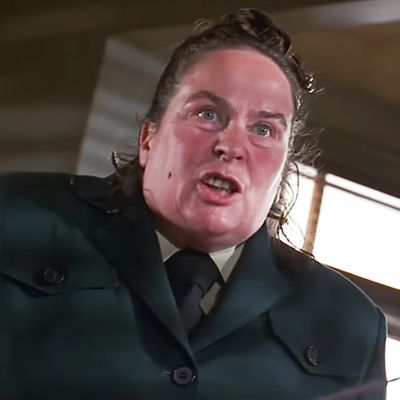 NATIONAL LEGISLATION
THE FRAMEWORK DECISION 
on the standing of victims in criminal proceedings
SPECIAL PROCEDURE-> ONLY FOR VICTIMS AND WITNESSES OF SEXUAL OFFENCES OR WITH SEXUAL BACKGROUND
SPECIAL PROCEDURE->Each Member State shall ensure that victims who are particularly vulnerable can benefit from specific treatment best suited to their circumstances. 

Public Prosecutor’s opinion: take the testimony of eight children, witnesses and victims by the special procedure for taking evidence early, pursuant to Article 392(1a) of the CPP, on the ground that such evidence could not be deferred until the trial on account of the witnesses' extreme youth, inevitable alterations in their psychological state, and a possible process of repression
Question referred to the Court
The National Court asked questions on how to interpret that framework decision?

Does the national court must be able to allow young children to give evidence in a way that guarantees them an adequate level of protection outside and before the hearing?
COUNCIL FRAMEWORK DECISION of 15 March 2001 on the standing of victims in criminal proceedingsart. 2,3 and 8 (guarantees)
Requires each Member State:
to safeguard the possibility for victims to be heard during the proceedings
to supply evidence
to take appropriate measures to ensure that its authorities question victims only insofar as necessary for the purpose of criminal proceedings
Require Member States to make every effort to ensure that:
victims are treated with due respect for their personal dignity during proceedings
particularly vulnerable victims benefit from specific treatment best suited to their circumstances
where there is a need to protect victims from the effect of giving evidence in the open court , victims may be entitled to testify in manner enabling that objective to be achieve
The Framework Decision does not define the concept of a victim's vulnerability for the purposes of Articles 2(2) and 8(4).
None of the three provisions of the Framework Decision referred to by the national court lays down detailed rules for implementing the objectives 
In accordance with Article 6(2) EU, the Union must respect fundamental rights, as guaranteed by the European Convention for the Protection of Human Rights and Fundamental Freedoms signed in Rome on 4 November 1950
The Verdict
The national court is required to take into consideration all the rules of national law and to interpret them, so far as possible, in the light of the wording and purpose of the Framework Decision. 

The application of the Public Prosecutor's Office is vaild and the children can give their testimony in the special procedure for example outside the trial and before it takes place
Articles 2, 3 and 8(4) of the Framework Decision must be interpreted as meaning that the national court must be able to authorise young children, who, as in this case, claim to have been victims of maltreatment, to give their testimony in accordance with arrangements allowing those children to be guaranteed an appropriate level of protection, for example outside the trial and before it takes place.
What is the scope of this legal interpretation ?
(that court has to interpret its national law in the light of the letter and the spirit of Community provisions’)

The answer:
law is limited by general principles of law, particularly those of legal certainty (sertenti) and non-retroactivity
What with the prinicple in dubio pro reo ?
 means that a defendant may not be convicted by the court when doubts about his or her guilt remain.

However, the provisions which form the subject-matter of this reference for a preliminary ruling do not concern the extent of the criminal liability of the person concerned but the conduct of the proceedings and the means of taking evidence.